Мы едины!
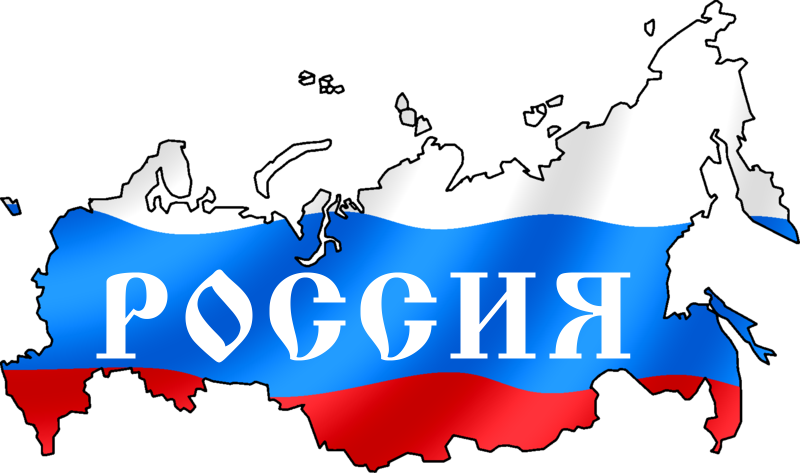 Россия – самая большая страна мира, её площадь 17 075 400 квадратных километров. Она больше США в 1,8 раз. Площадь России приблизительно равна площади поверхности планеты Плутон.
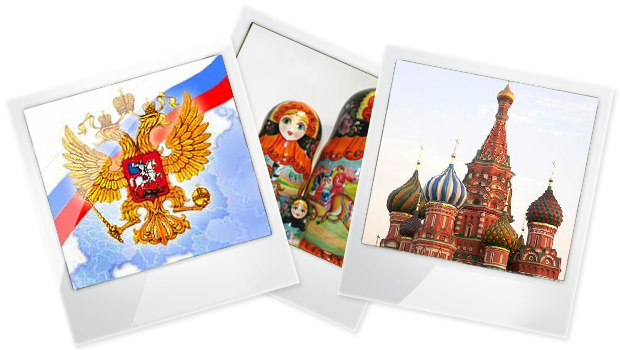 Что вы знаете о России?